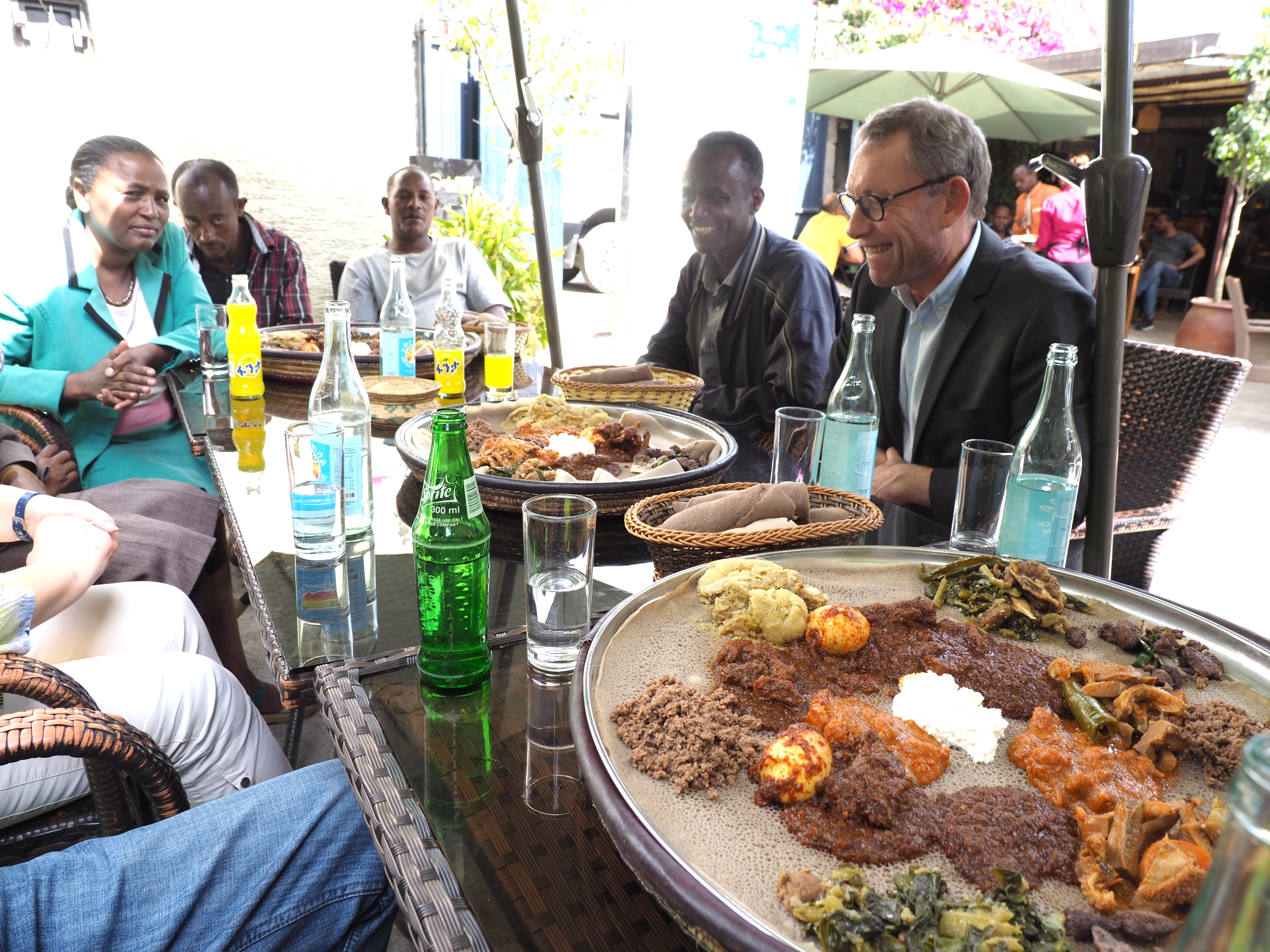 Folk fra vennskapskirken serverte 
den tradisjonelle etiopiske matretten injera
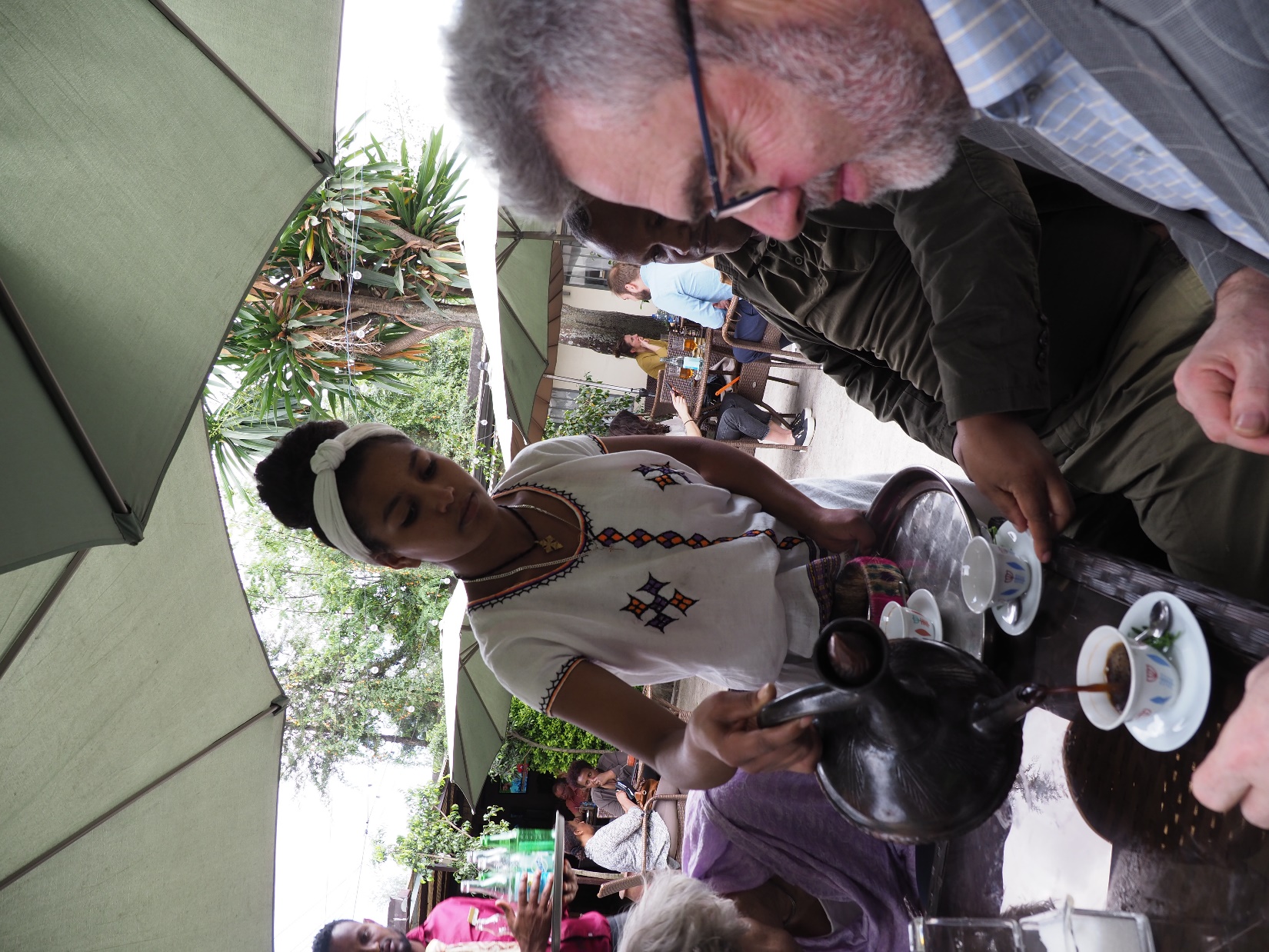 Og kaffe hører selvsagt med i Etiopia
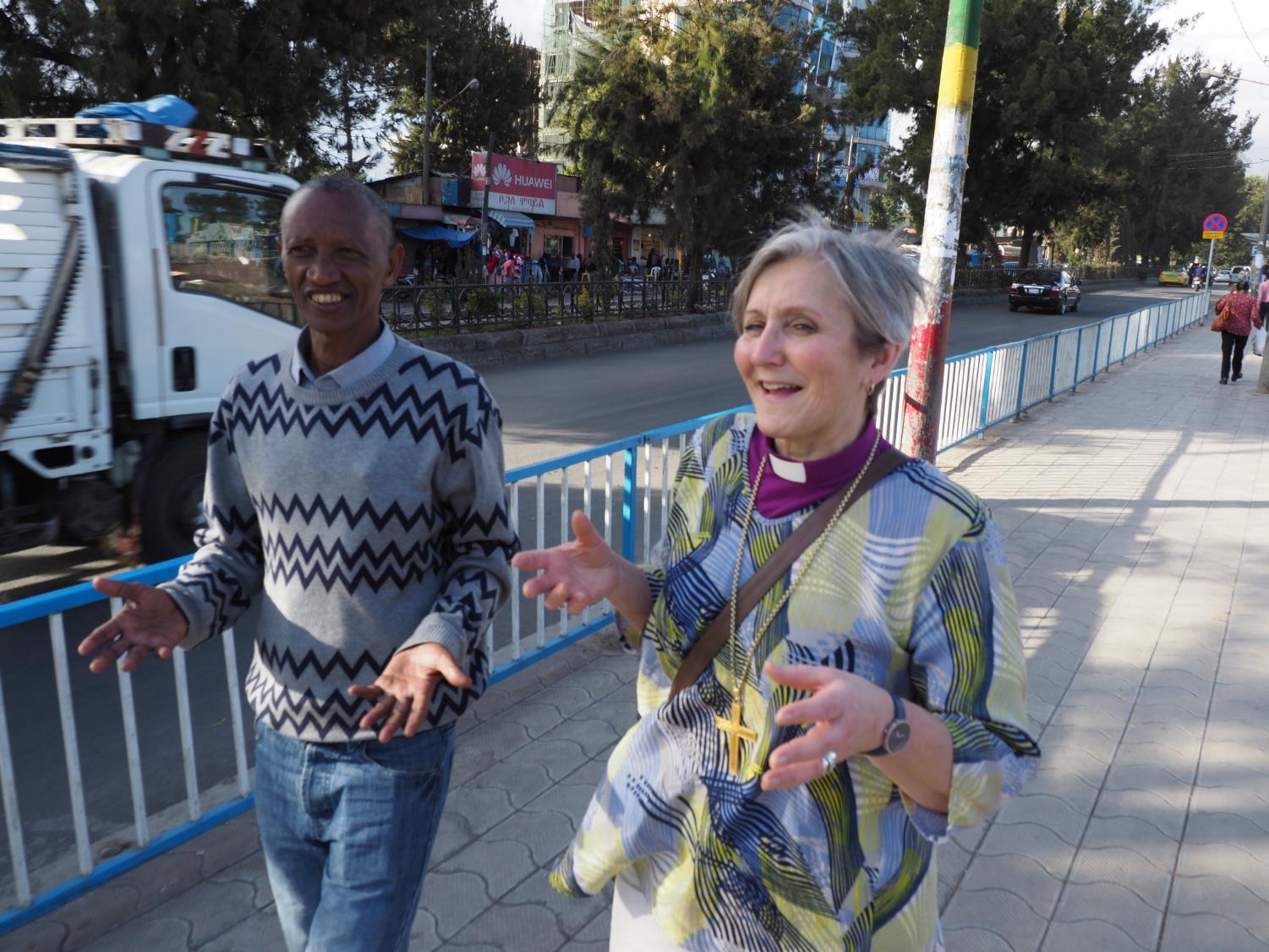 Biskop Herborg sammen med synodepresident Tamiru
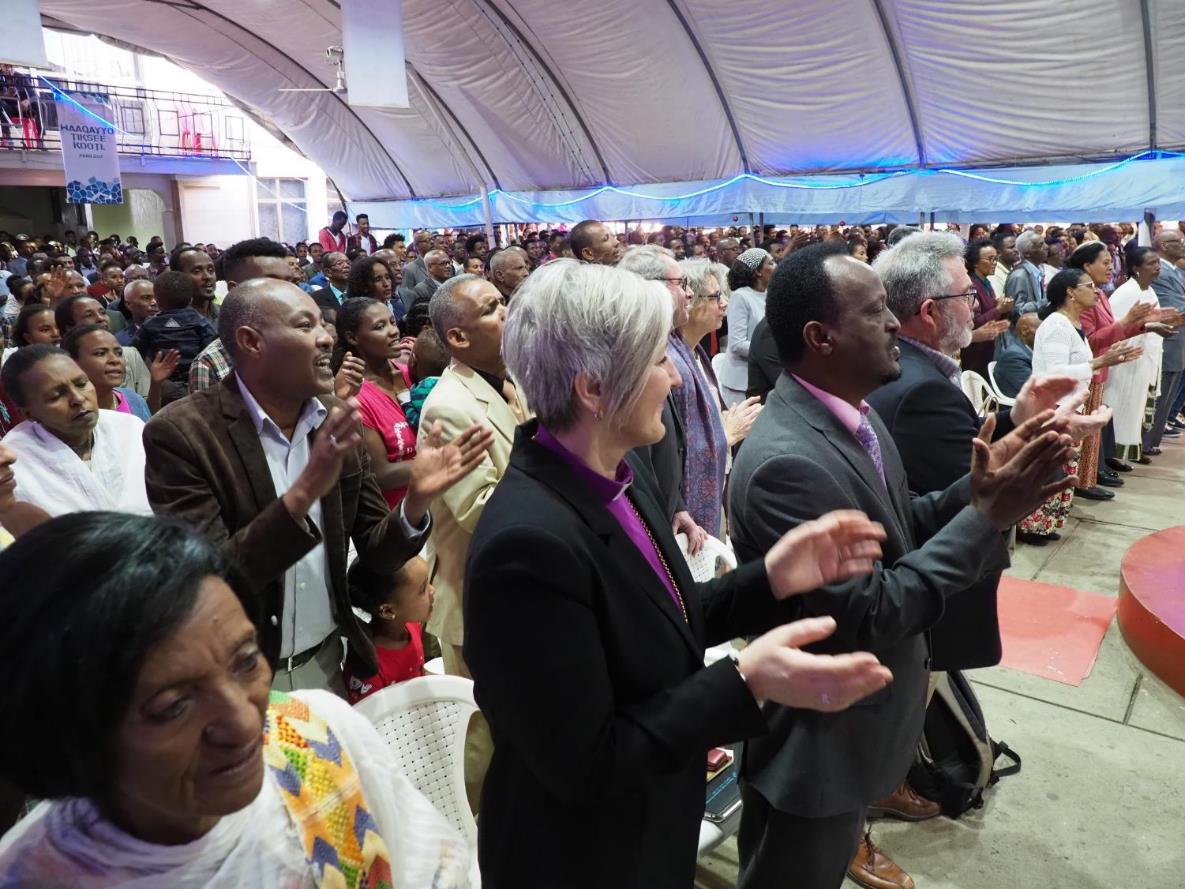 På gudstjeneste i Mekane Yesus-kirken


Med nattverdsfeiring
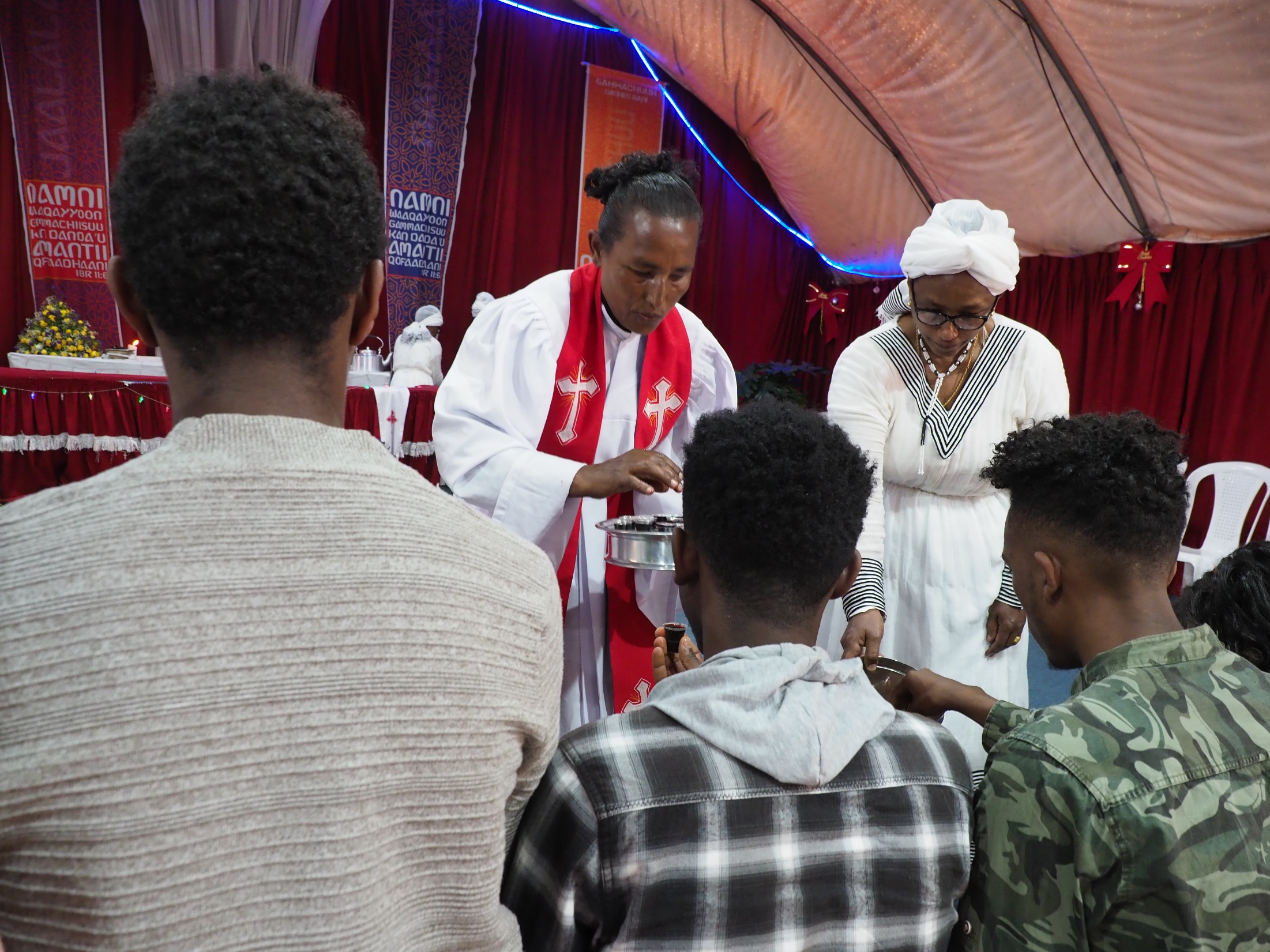 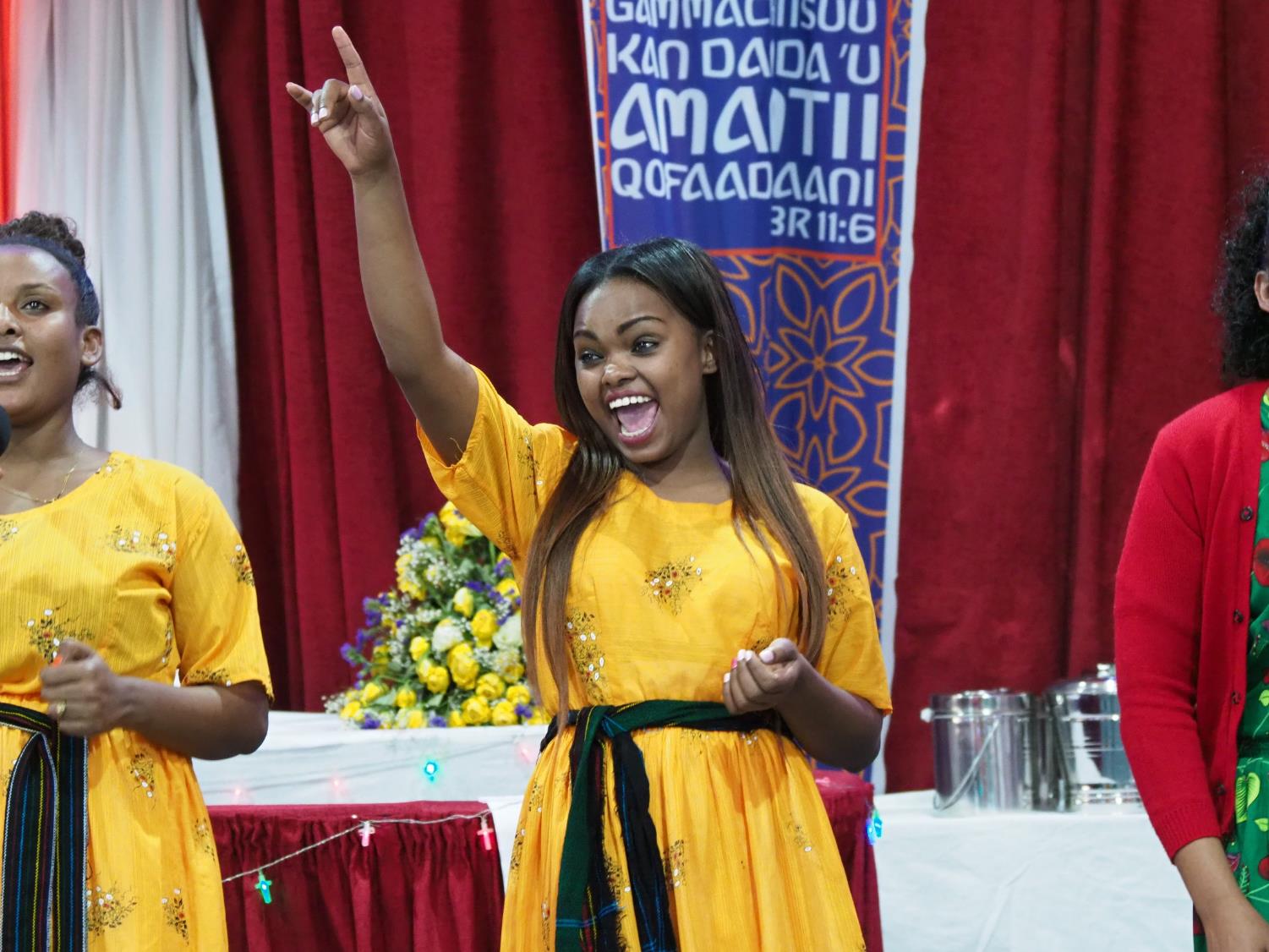 Gudstjenesten var preget av 
mye sang og musikk
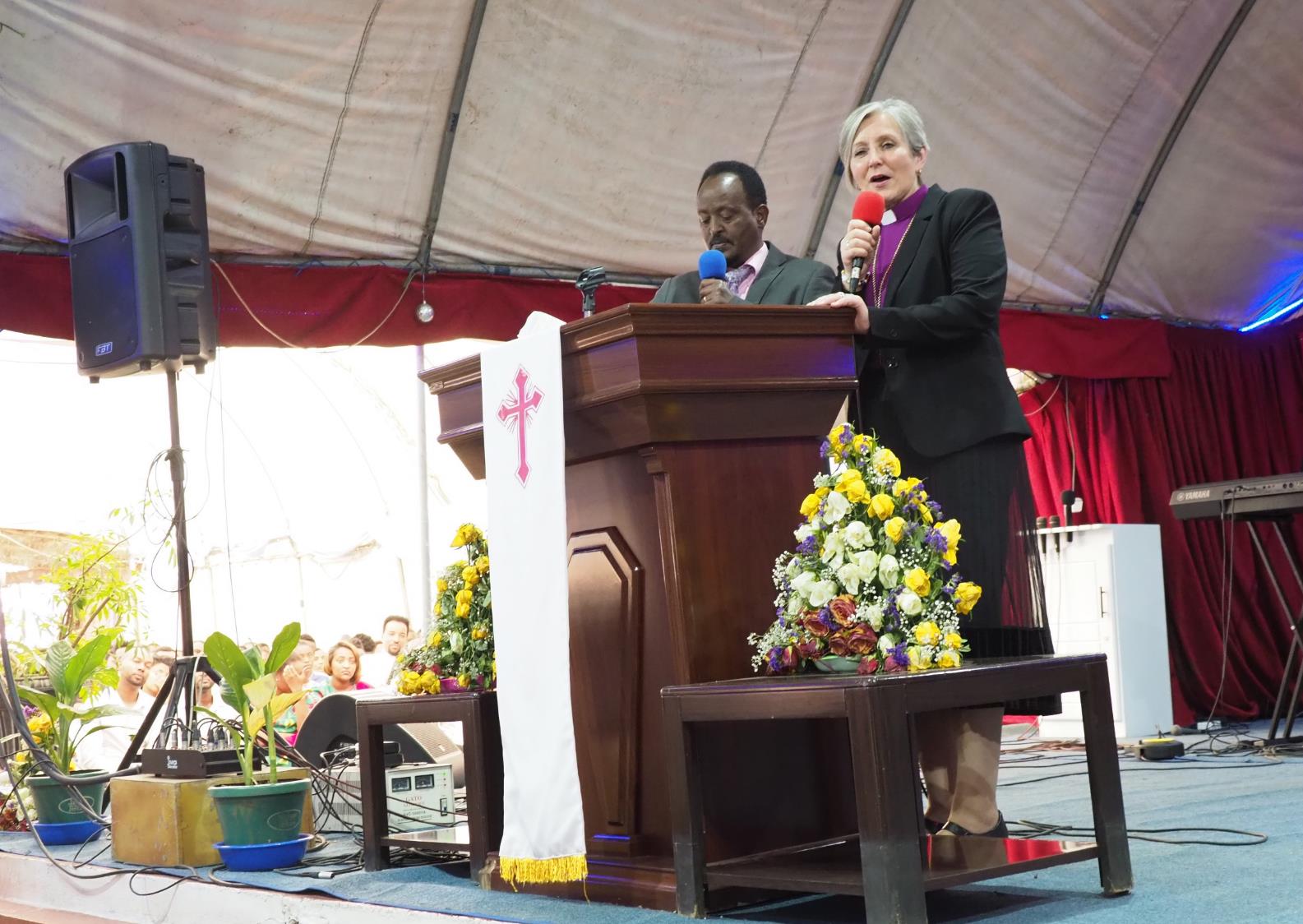 Biskop Herborg hilste 
fra Nidaros
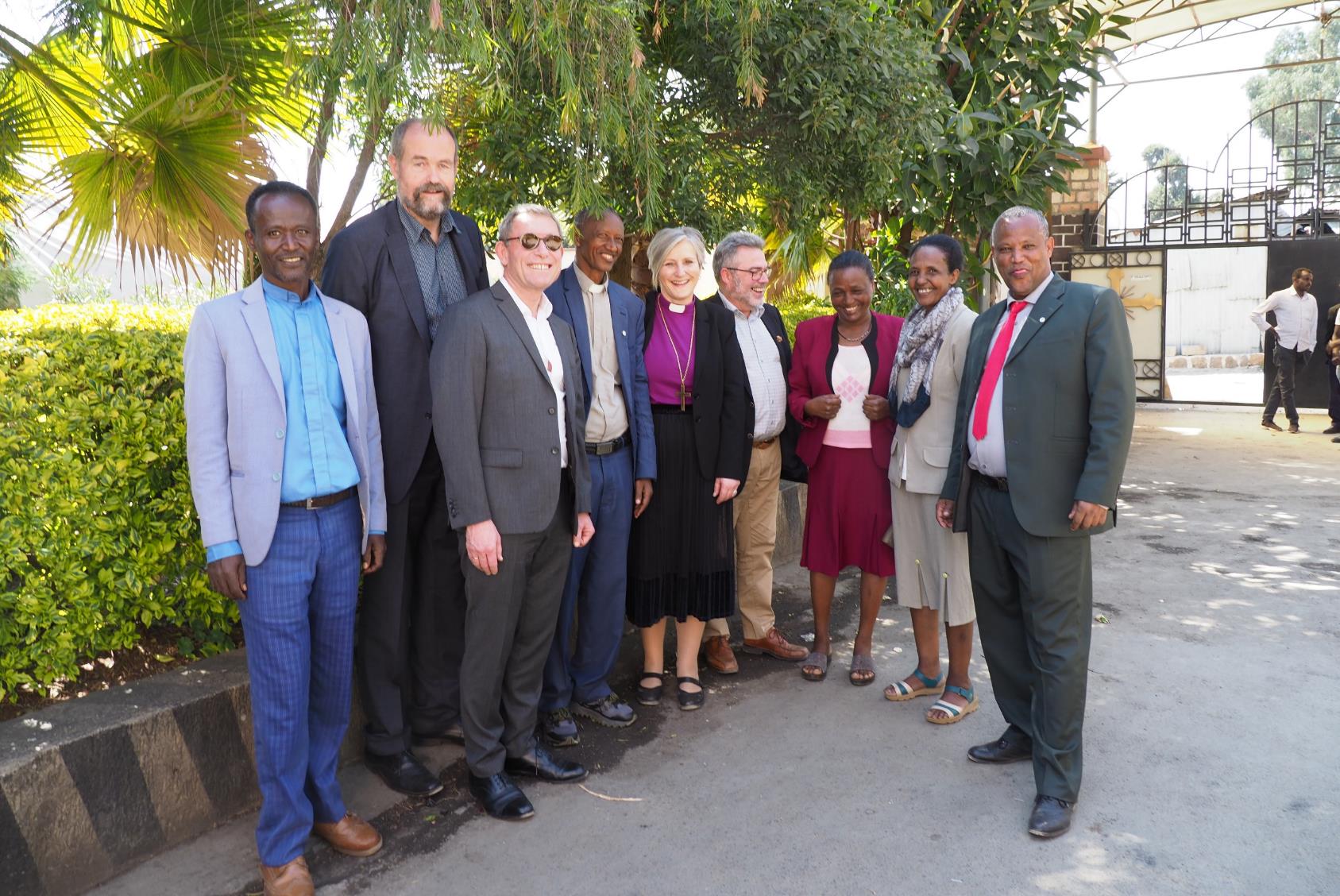 Folk fra Nidaros og Etiopia i trivelig møte
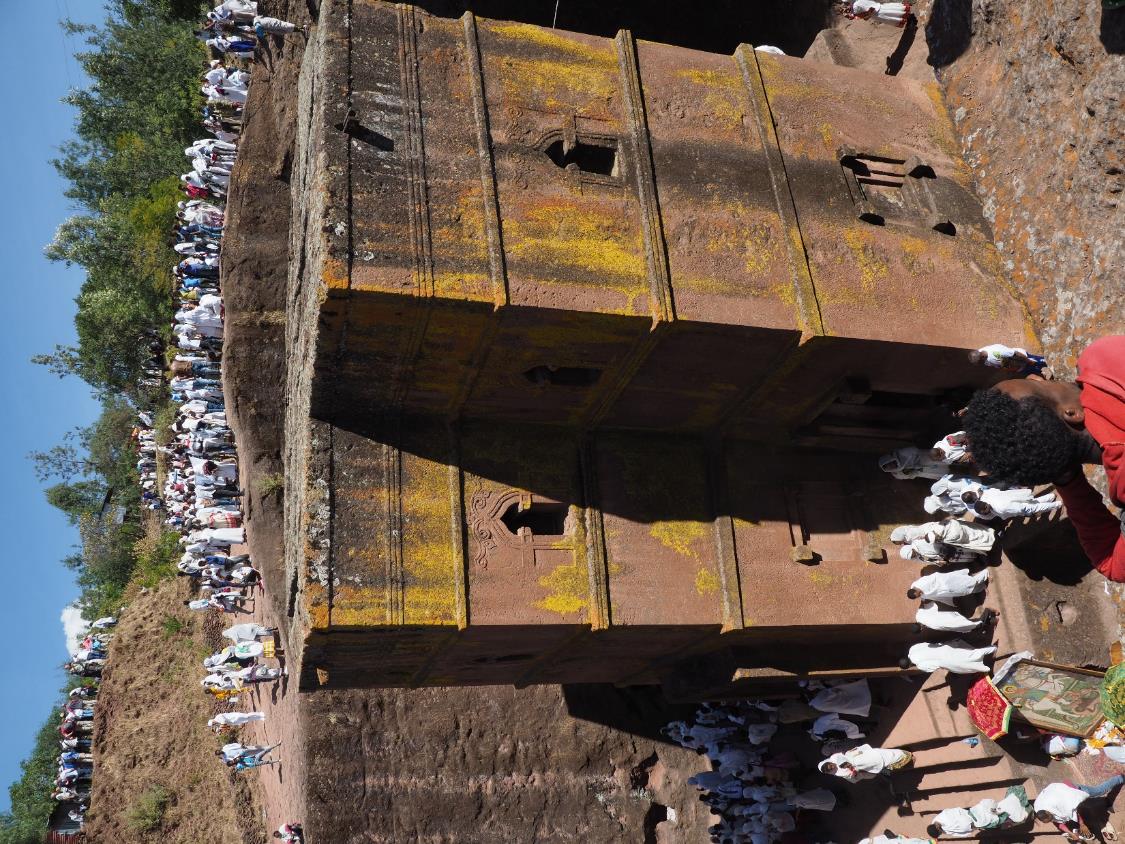 Lalibela er et viktig pilegrimsmål for 
mange etiopiere.  
Særlig under julefeiringen kommer 
titusenvis reisende hit.
Byen er kjent for de meget spesielle 
steinkirkene som er gravd ned i 
berggrunnen.
Lalibela står på FN`s verdensarvliste
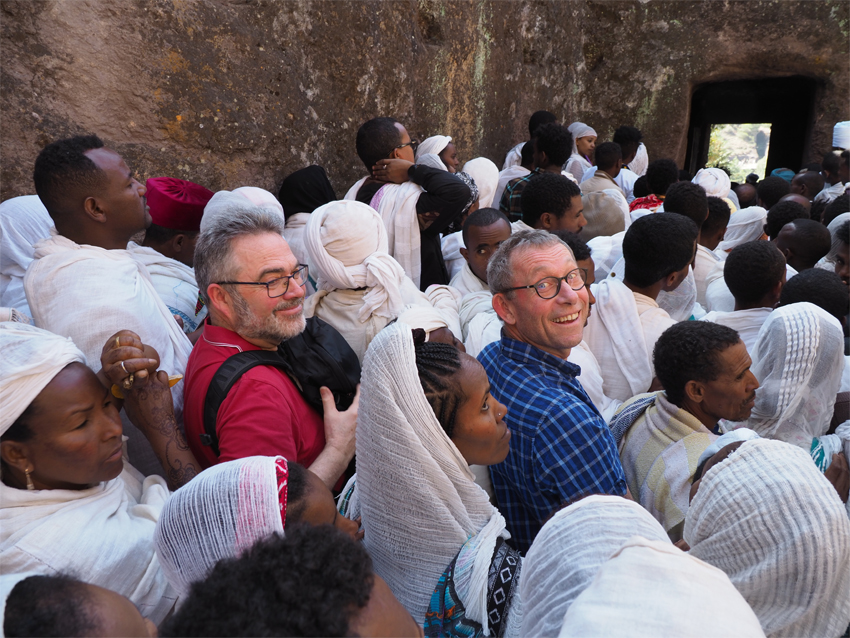 Det blir trangt om plassen 
når hvitkledde etiopiske 
pilegrimer skal bevege 
seg fra den ene kirken 
til den andre
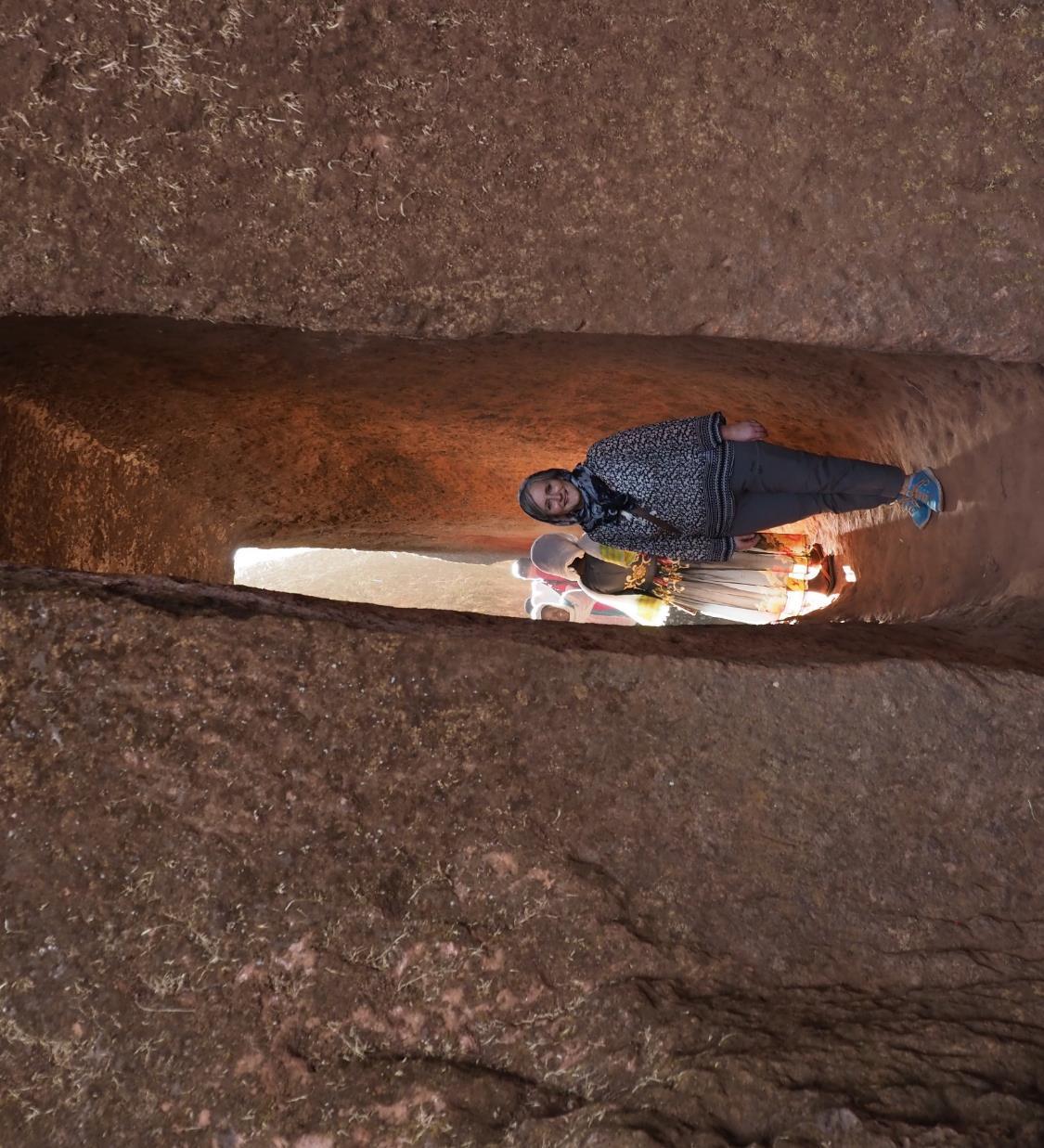 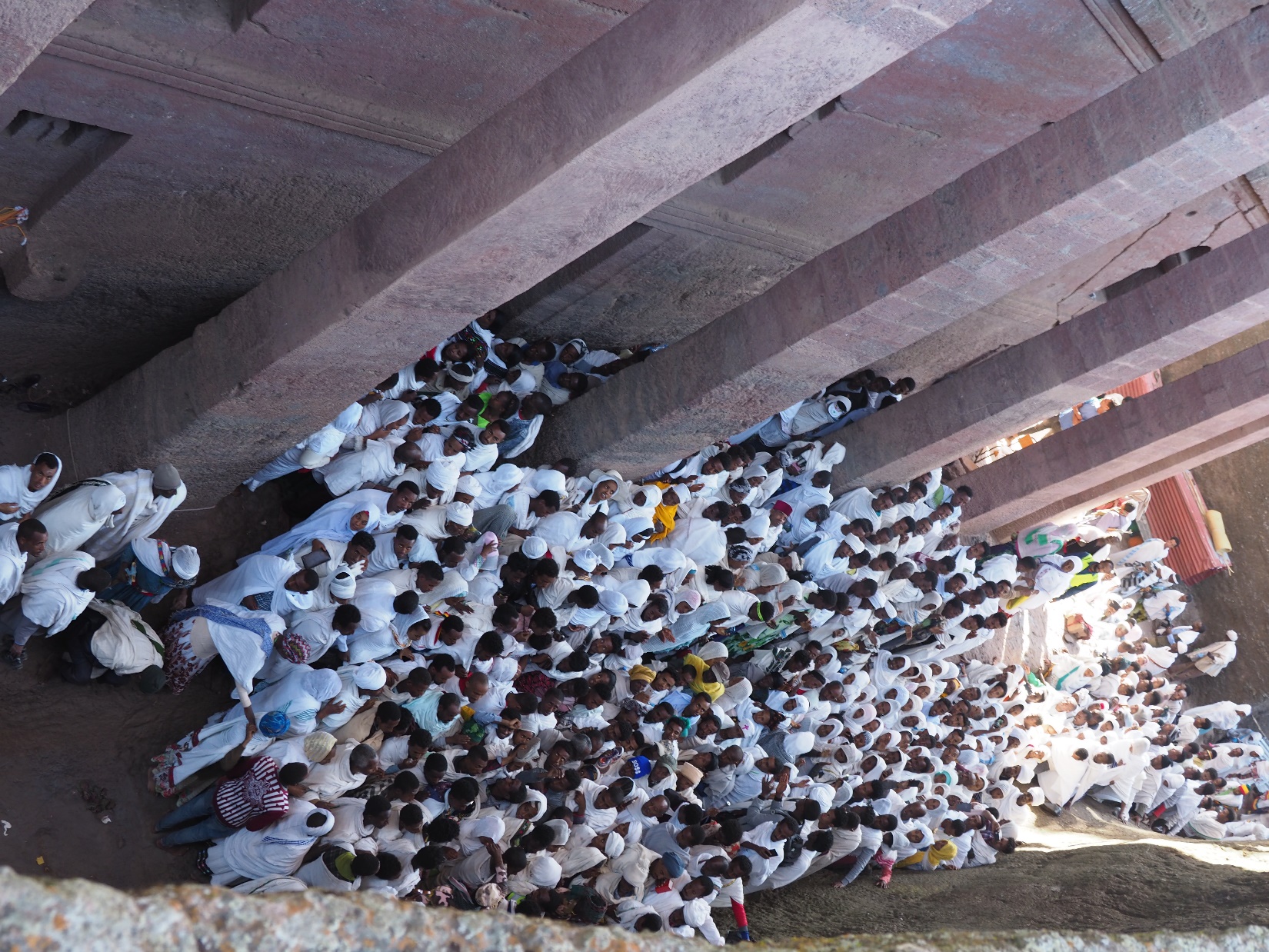 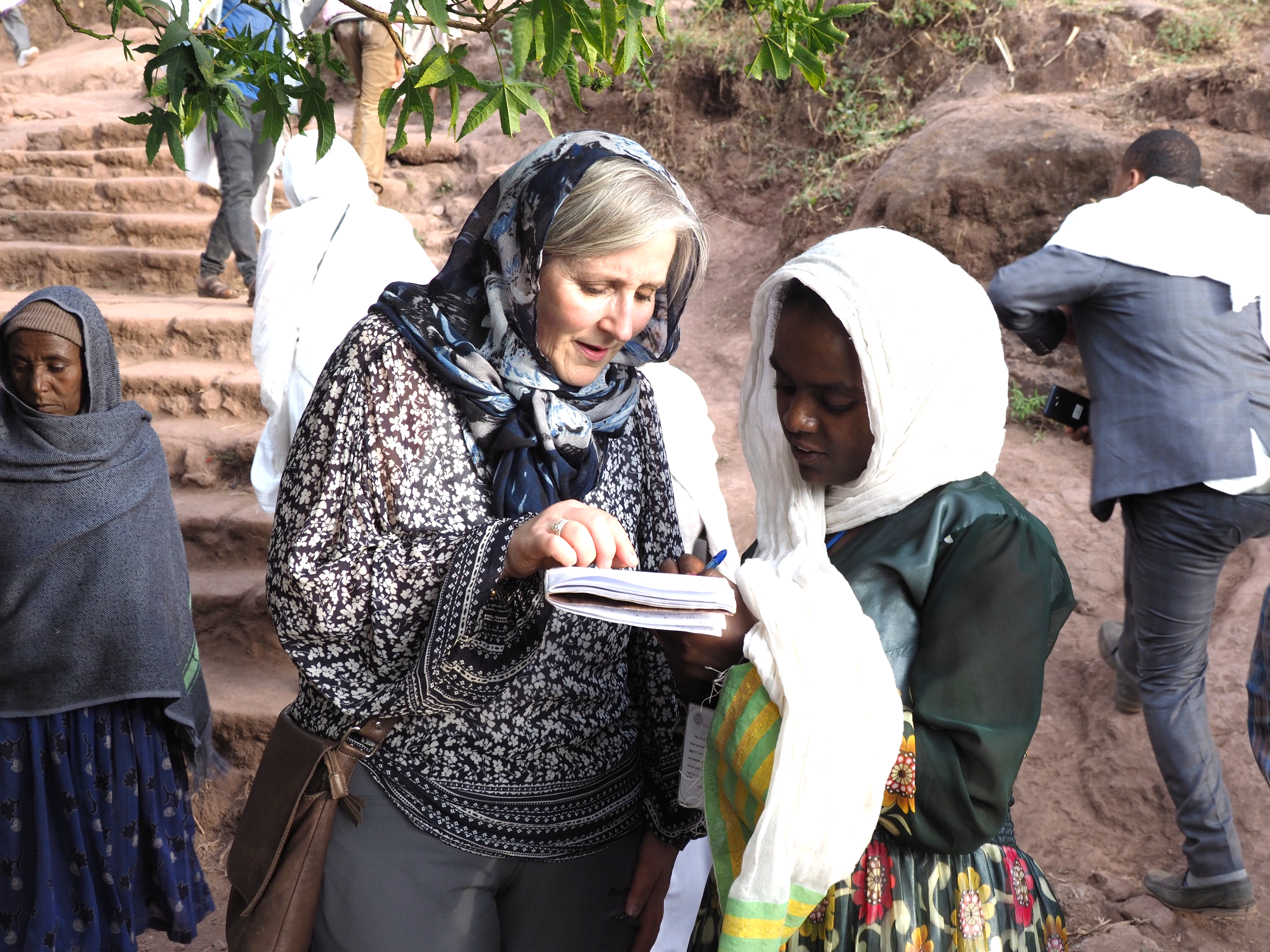 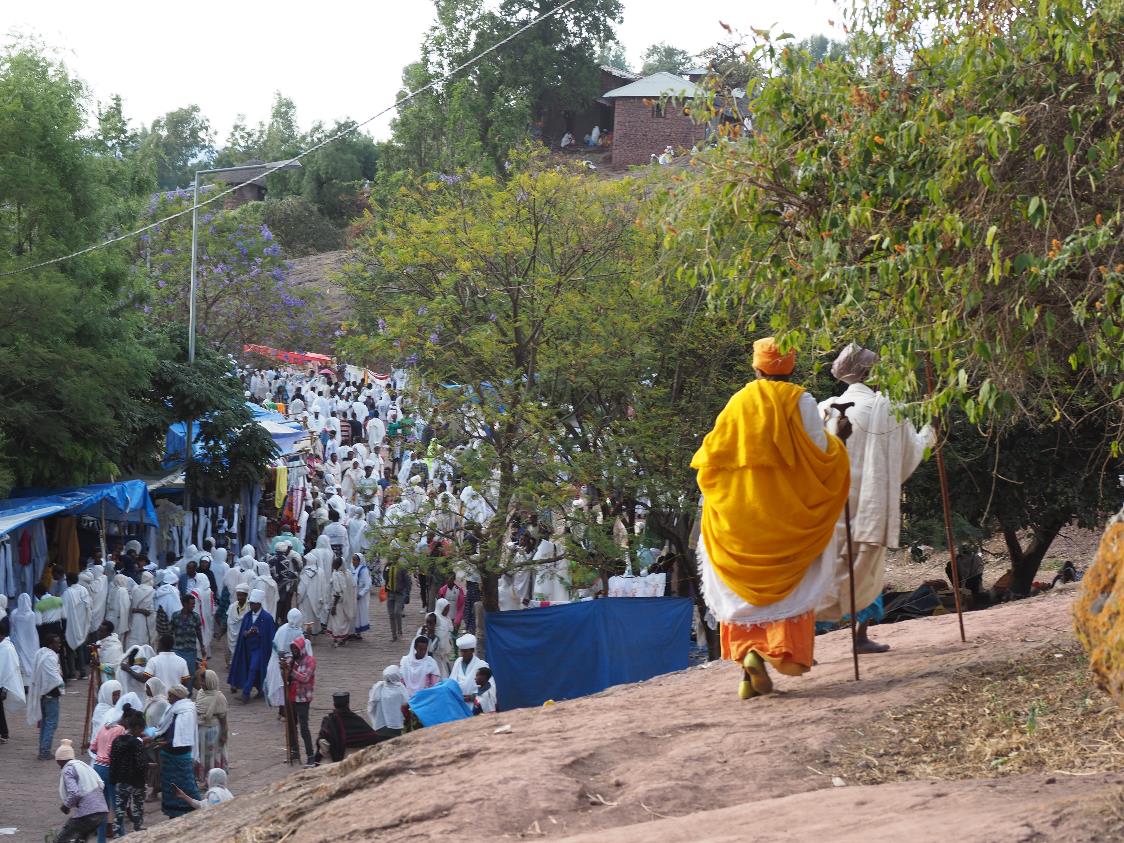 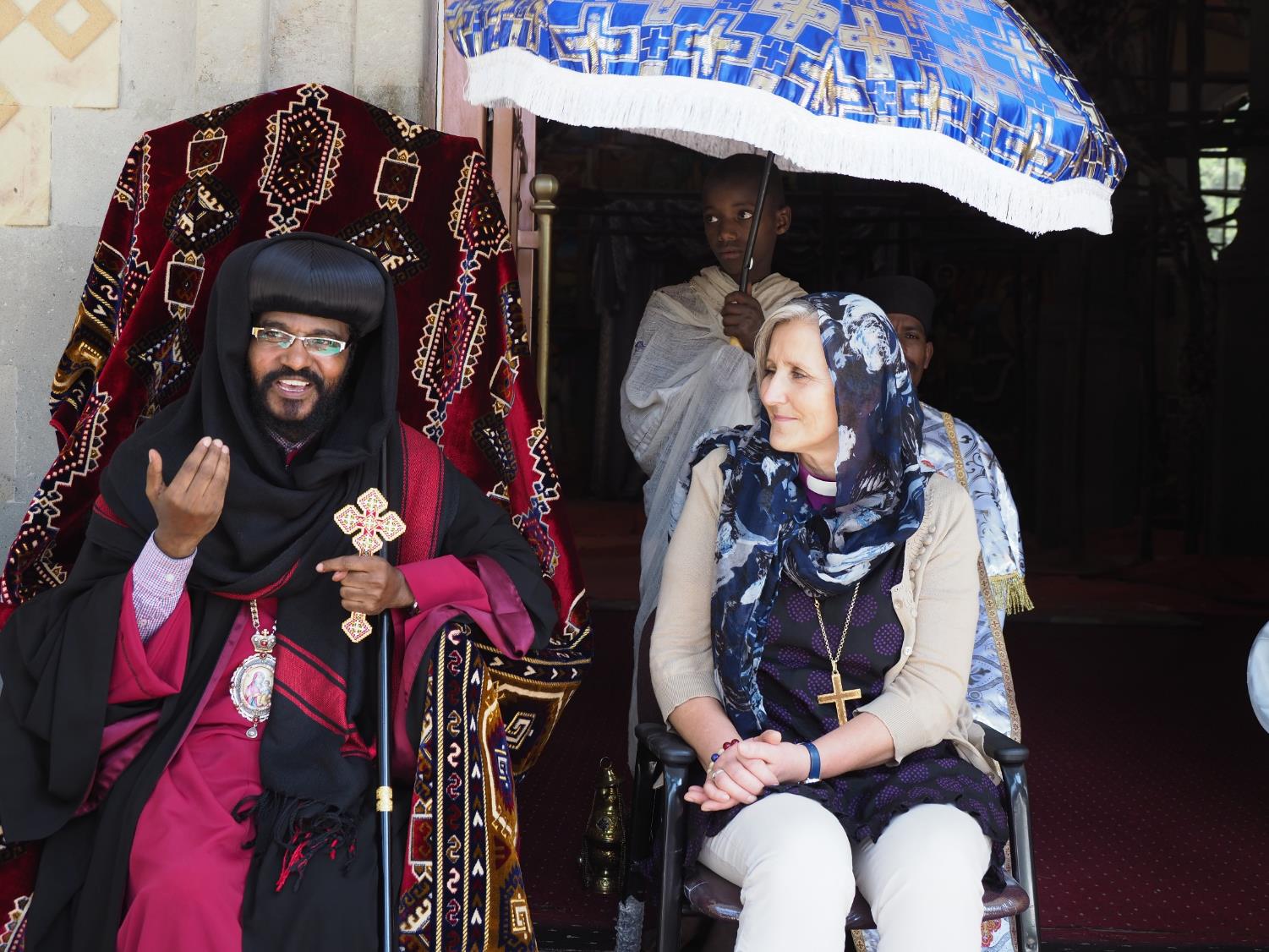 Sammen med biskop 
Abune Aregawi i den 
etiopisk-ortodokse kirken
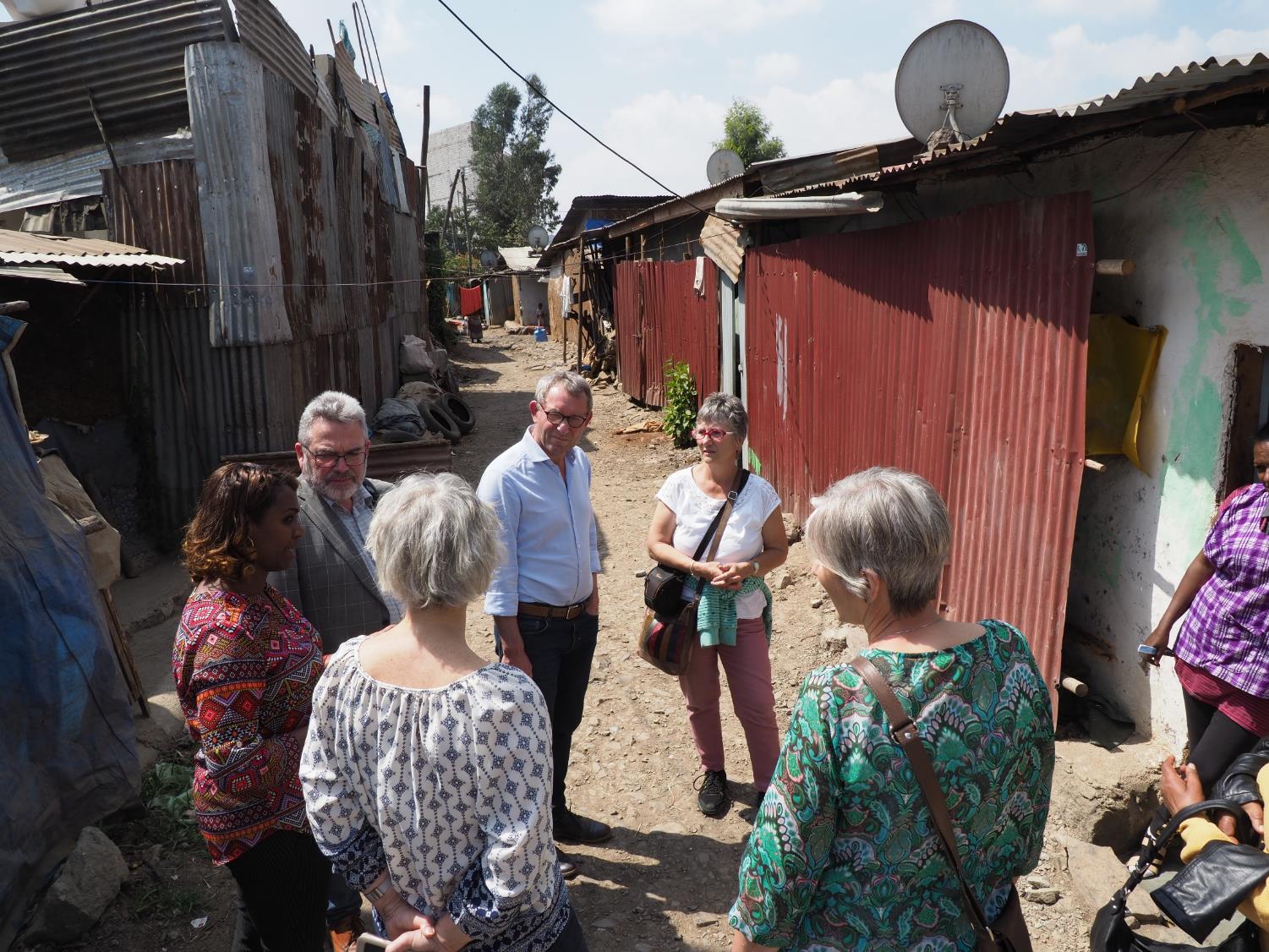 Det Norske Misjonsselskap
tok biskopen med følge med
på ett av misjons-prosjektene: Hjelp for hjemvendte migranter
til et nytt liv i Addis Abeba
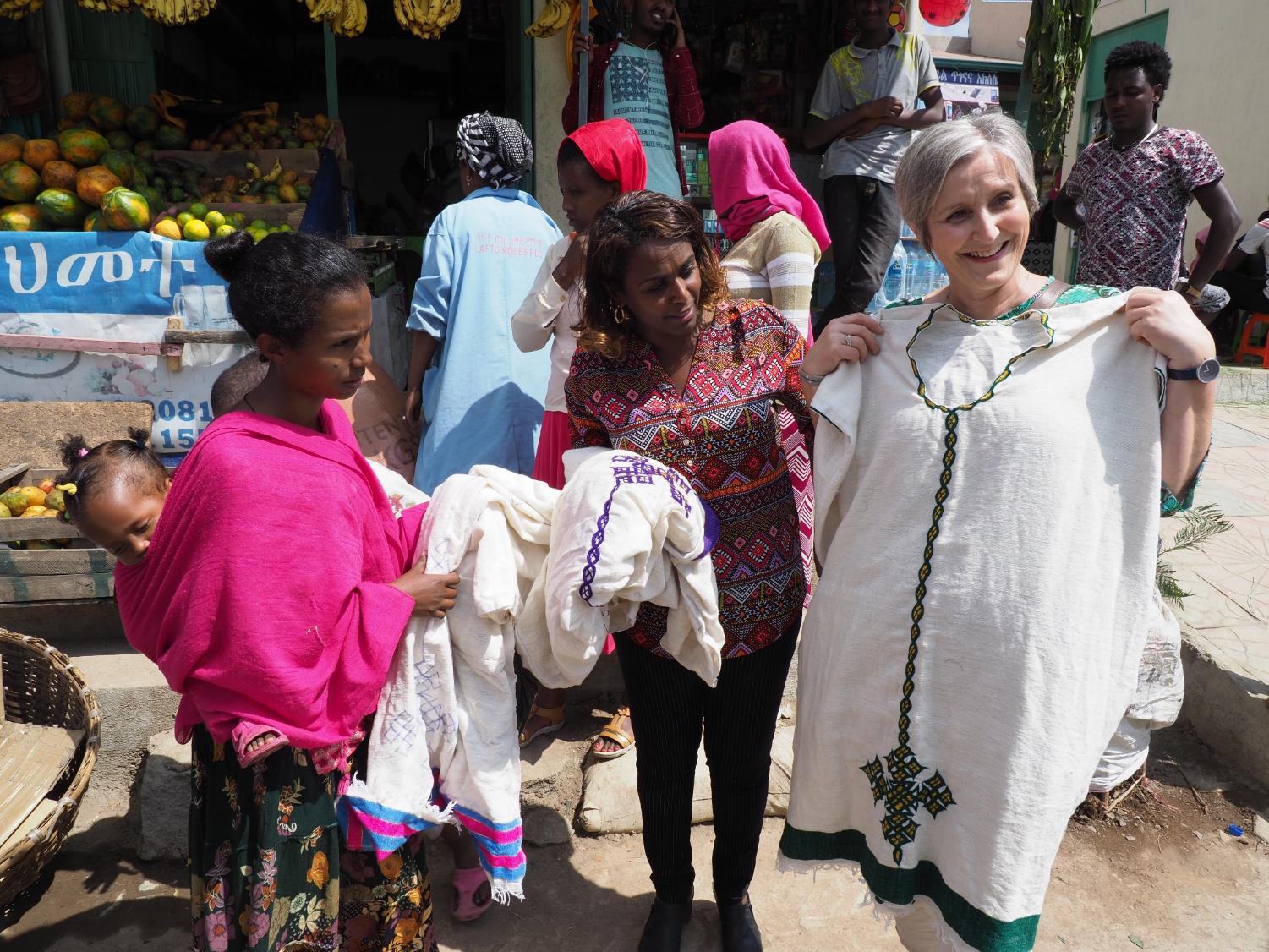 Biskop Herborg på 
shopping på gata i 
Addis Abeba
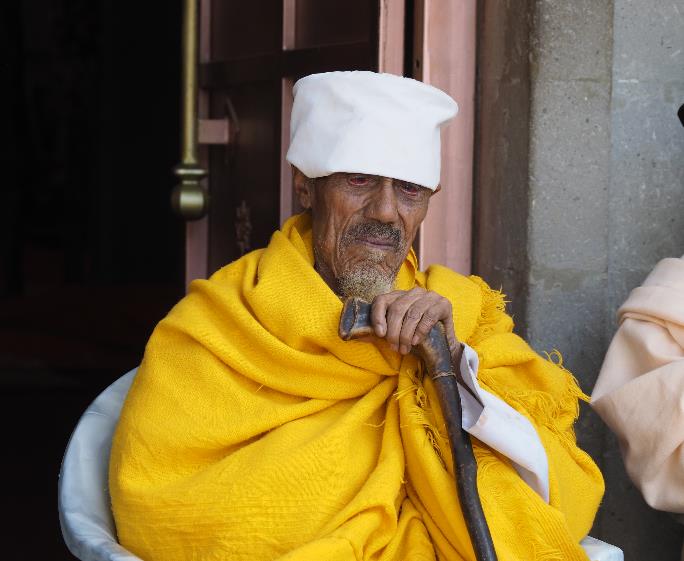 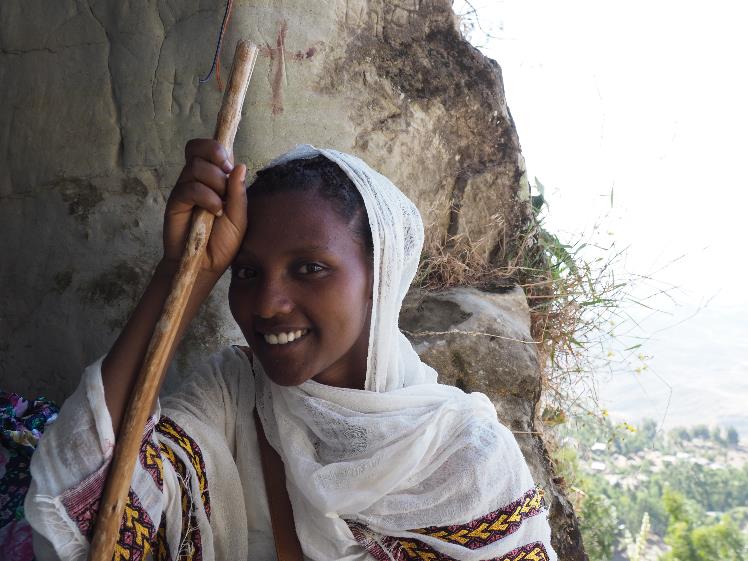 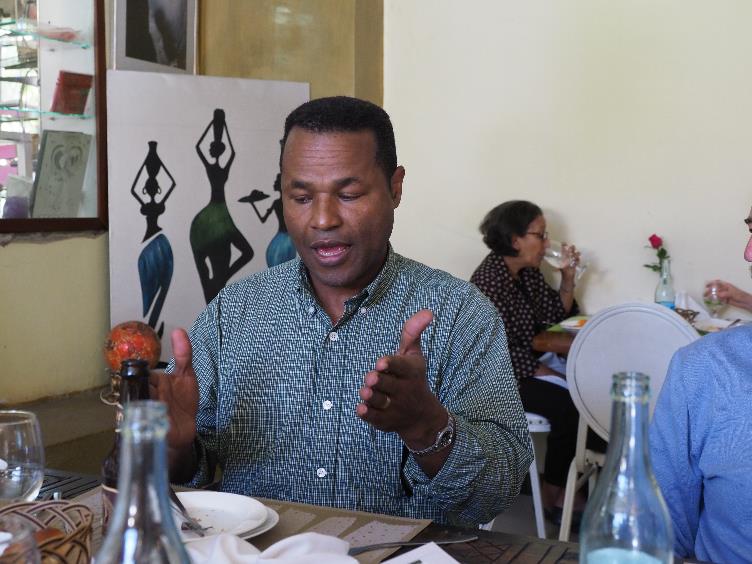 Turen ga mange flotte møter med folk i Etiopia
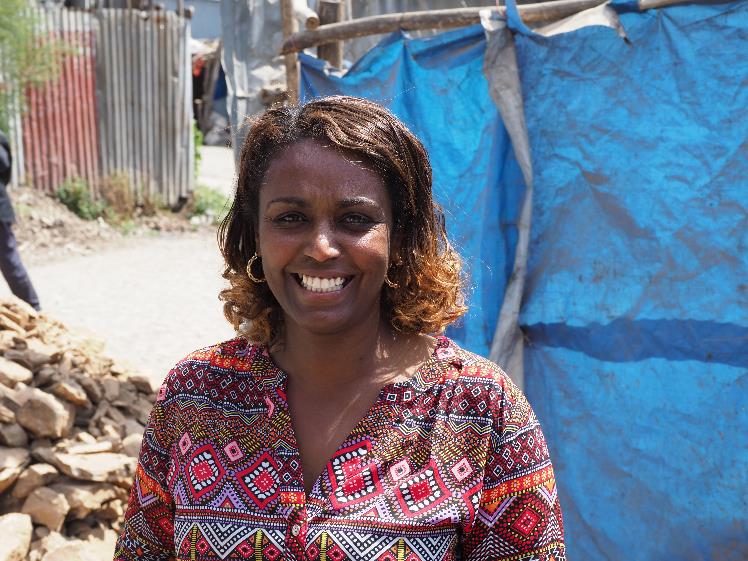 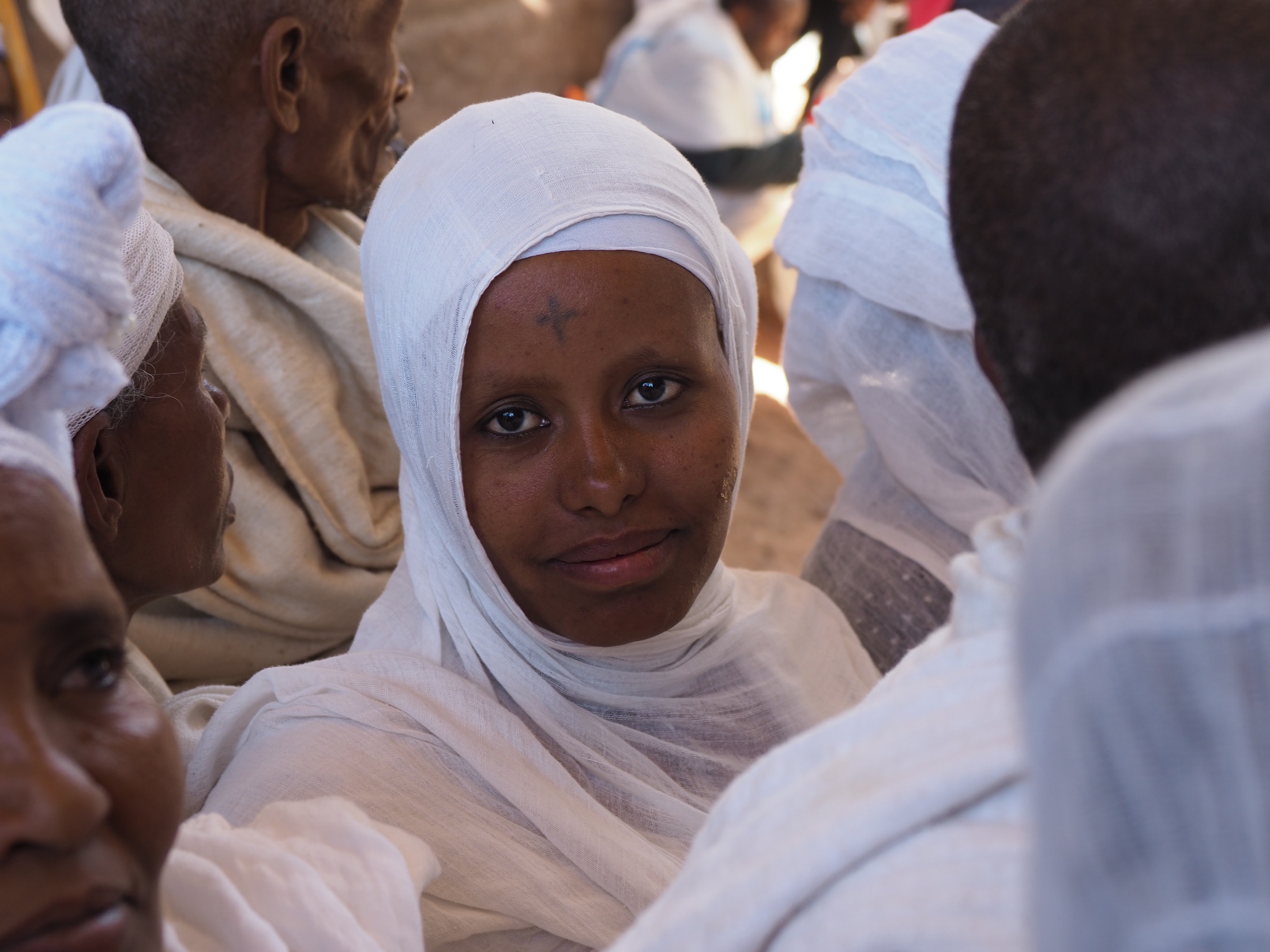 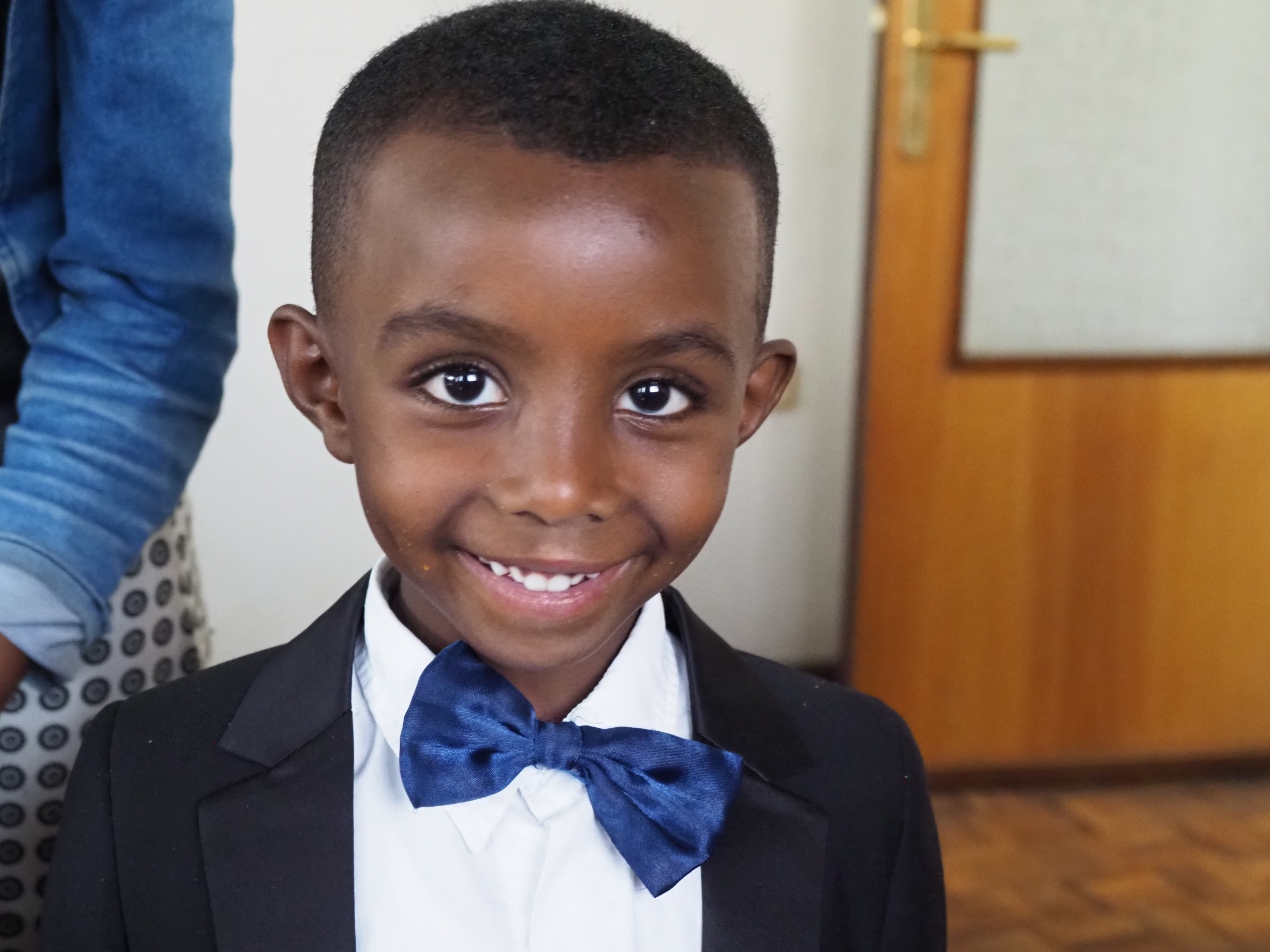